Timing of Adolescent Romantic Relationships and Future Anxiety and Depression
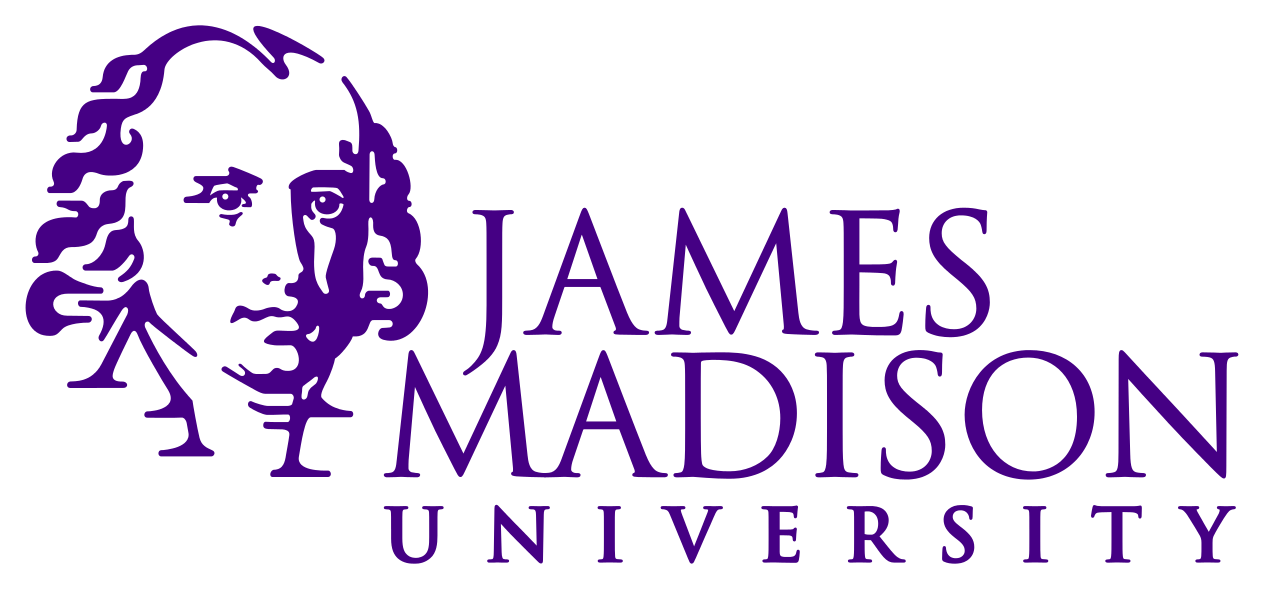 Taylor L. Weir & David E. Szwedo
James Madison University
Measures

Romantic Involvement (ages 18, 21, 24) Participants were asked if they were involved in a romantic relationship.
Ego Resiliency (ages 19, 22, 25) Assessed using the Ego Resiliency Scale with higher self-report measures indicating greater resiliency, and lower scores indicating ego brittleness. 
Self Worth (ages 19, 22, 25) Perceived self-worth was assessed using the 4-item self-worth subscale from the Self-Perception Profile for Adolescents. Higher scores indicate a higher level of self-worth.
Attachment (ages 19, 22, 25) Close peers of participants completed the Inventory of Parent and Peer Attachment. Areas including mutual trust, quality of communication, and alienation in relationships were indicated on a 5-point Likert scale; 1 indicating never true, and 5 indicated almost always true.
Depression (ages 20, 23, 26) Participants completed the Adult Self Report measure. The anxious/depressed construct of the internalizing subscale was used.
Social Anxiety (age 20, 23, 26) Assessed using the Social Anxiety Scale, a 22-item self-report scale with measures of negative evaluation and social avoidance.
Introduction
Romantic relationships at an early age can be especially stressful because adolescents have not yet developed the necessary coping skills to handle a problem or breakup (Chen et al., 2009) 

Higher levels of ego development have been found to be associated with impersonal sensitivity, empathy, and greater ability to maintain close relationships (Hennighausen et al., 2004).

Adolescents with lower self-esteem may seek negative feedback from their romantic partners to retain negative thoughts of the self (Ksobiech et al., 2014). 

Adolescents with a secure attachment style could be more comfortable with intimate relationships and have more trust in the support of others (Davila et al., 2004).

When personal factors are underdeveloped in early adolescence and linked with romantic relationships high in emotion, psychological stress is a likely consequence.

The current study aims to analyze the associations between the timing of romantic relationships and later anxiety and depression with ego resiliency, self-worth, and attachment as moderators.
Table 2
Table 3
Table 2. Correlational analyses between relationship status at different ages and moderators at ages one year later.
Table 3. Main effects of moderators with depression and social anxiety at different ages.
Results
Correlations between primary variables are presented in Table 1 below. 

Correlational analyses revealed significant associations with being in a relationship at age 21 and ego resiliency at age 25, and being in a relationship at ages 18 and 21 with self-worth at ages 19 and 22 (see Table 2). 

Regression analyses revealed main effects of ego resiliency, self-worth, and secure attachment for predicting depression and social anxiety. Significance was found in self-worth with both outcome variables (see Table 3).

Interactions were also found in relationship status and self-worth with future internalizing symptoms and social anxiety (see Figures 1 & 2).
Hypotheses
Involvement in a romantic relationship in early adolescence, but not later adolescence and early adulthood, will predict lower ego resiliency and higher levels of depression and social anxiety.

People involved in early romantic relationships, but not later adolescence and early adulthood, will predict lower self worth and higher levels of depression and social anxiety.

People in romantic relationships early in adolescence, but not later adolescence and early adulthood, will predict lower levels of secure attachment and higher levels of depression and social anxiety.
Figure 2
Figure 1
Figures 1. & 2. Interactions between relationship status and self-worth predicting depression and anxiety. The pattern of results suggests that not being in a relationship and having lower self-worth predicted higher levels of both internalizing symptoms and social anxiety. High self-worth appears to buffer against negative outcomes for individuals not in a romantic relationship.
Table 1. Univariate statistics and inter-correlations between primary constructs.
Discussion
Method
Relationship status was not directly linked to any moderating variables or the subsequent outcome variables of anxiety and depression.

Associations between depression and social anxiety with ego resiliency, secure attachment, and self-worth increased with age, and almost all were significant with self-worth.

Although it was hypothesized that involvement in a romantic relationship in early adolescence would predict anxiety in later adolescence, results showed being in a relationship actually protected against depression and social anxiety. It is likely involvement in a relationship could trigger an increase in coping mechanisms.
Participants

N = 184 

Gender                      Race/ethnicity                    Income
86 males                   107 Caucasian                    Median = $40,000 - $59,000
98 females                53 African American 	
                                  24 Mixed/Other
Note.  * p ≤ .05, ** p ≤ .01, *** p ≤  .001